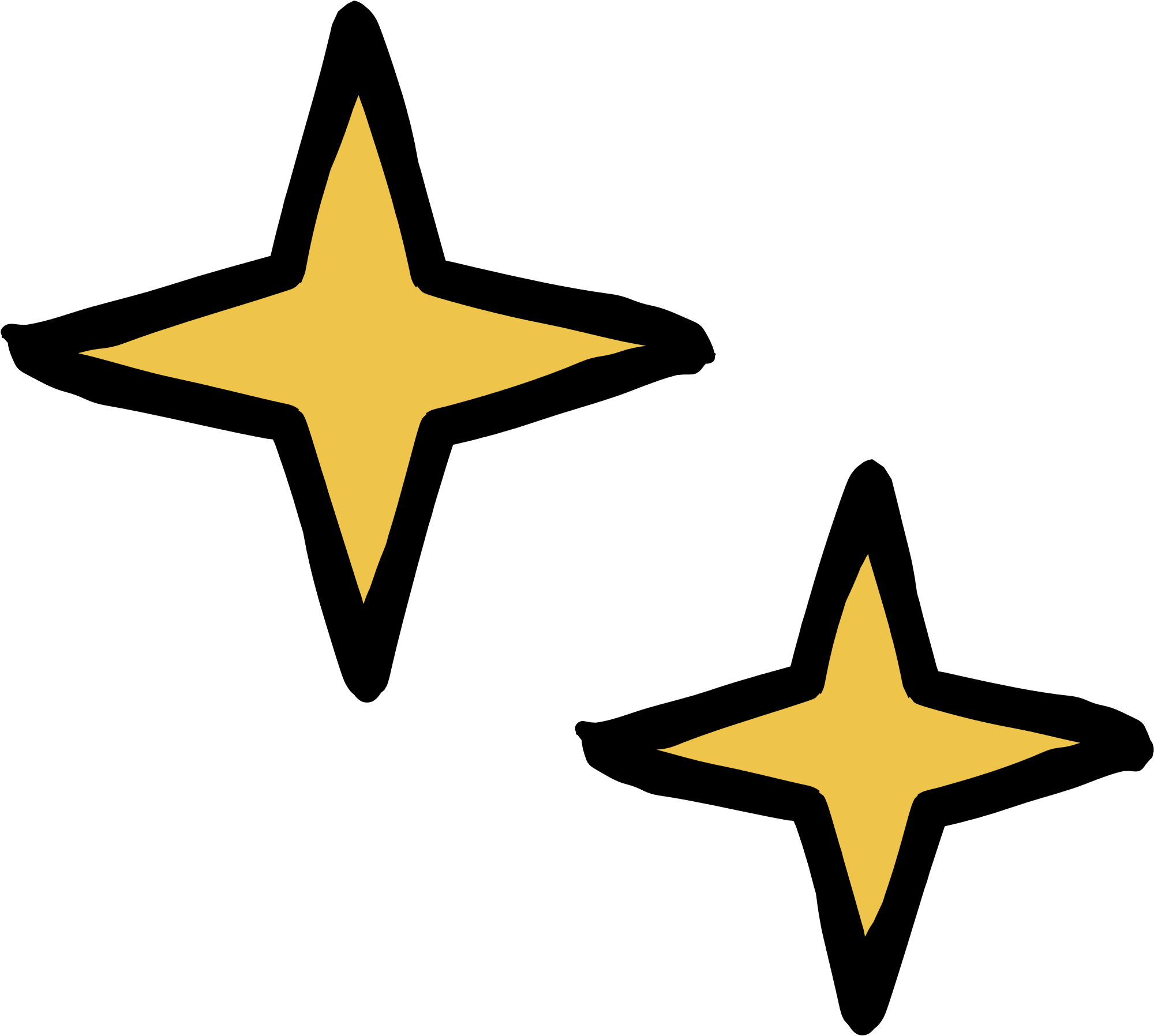 CHÀO MỪNG CÁC EM 
ĐẾN VỚI TIẾT HỌC
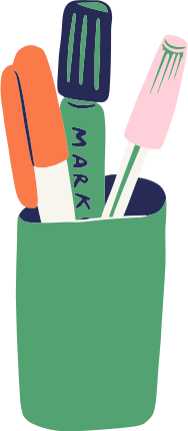 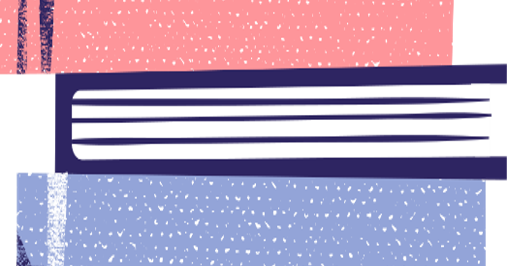 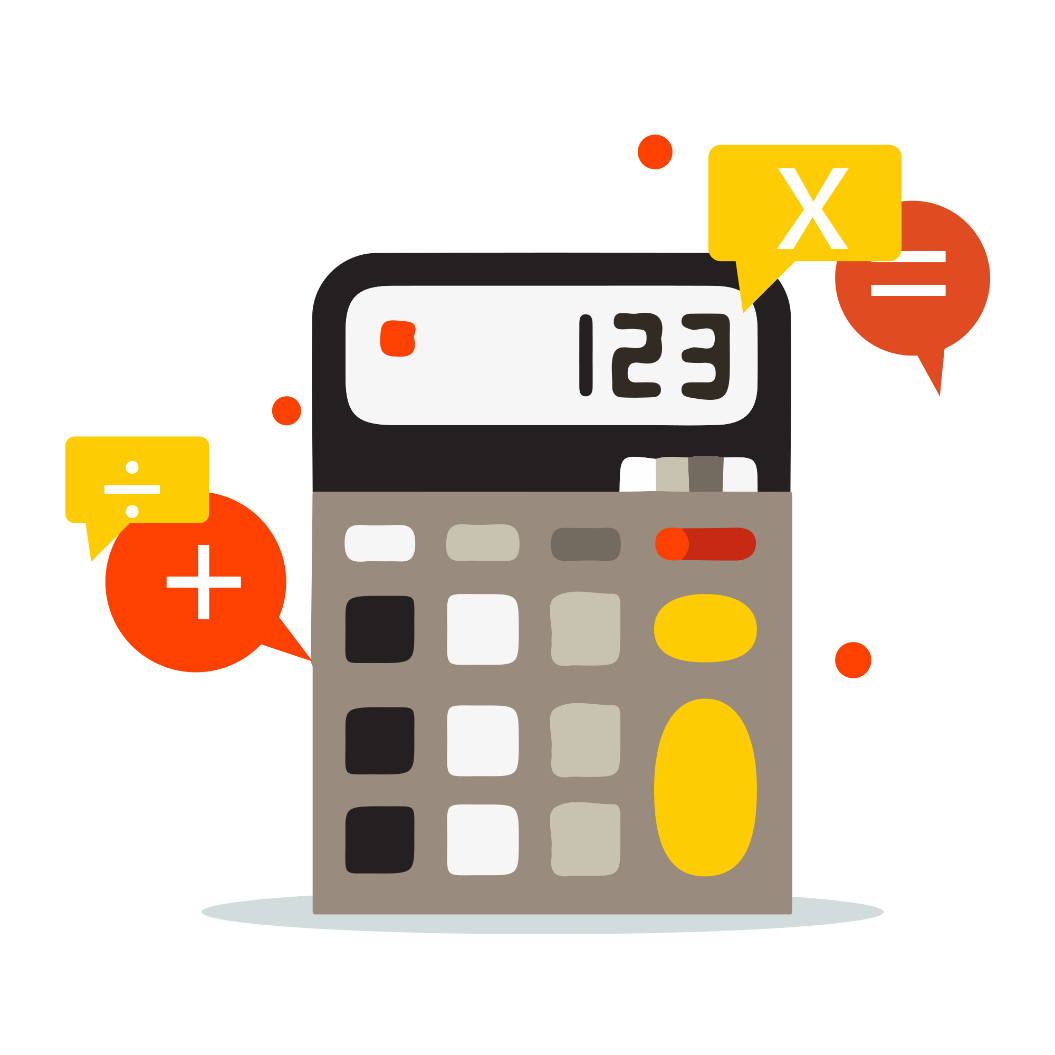 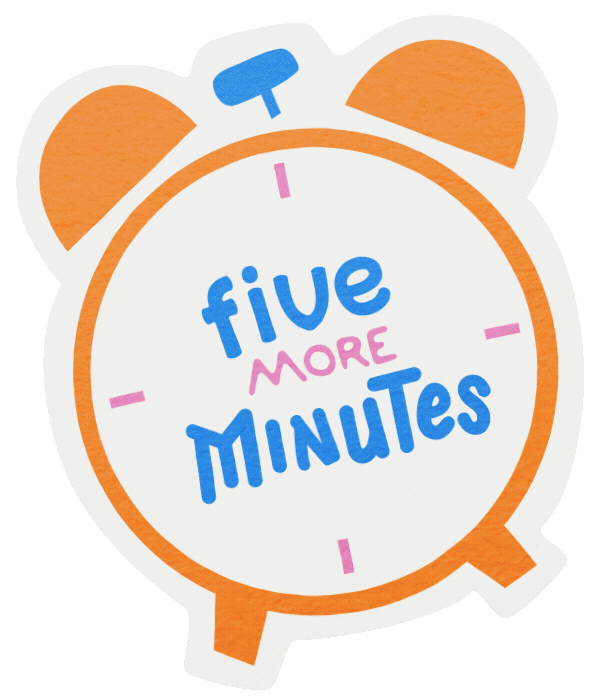 BÀI 2: CỘNG, TRỪ, NHÂN, CHIA SỐ HỮU TỈ
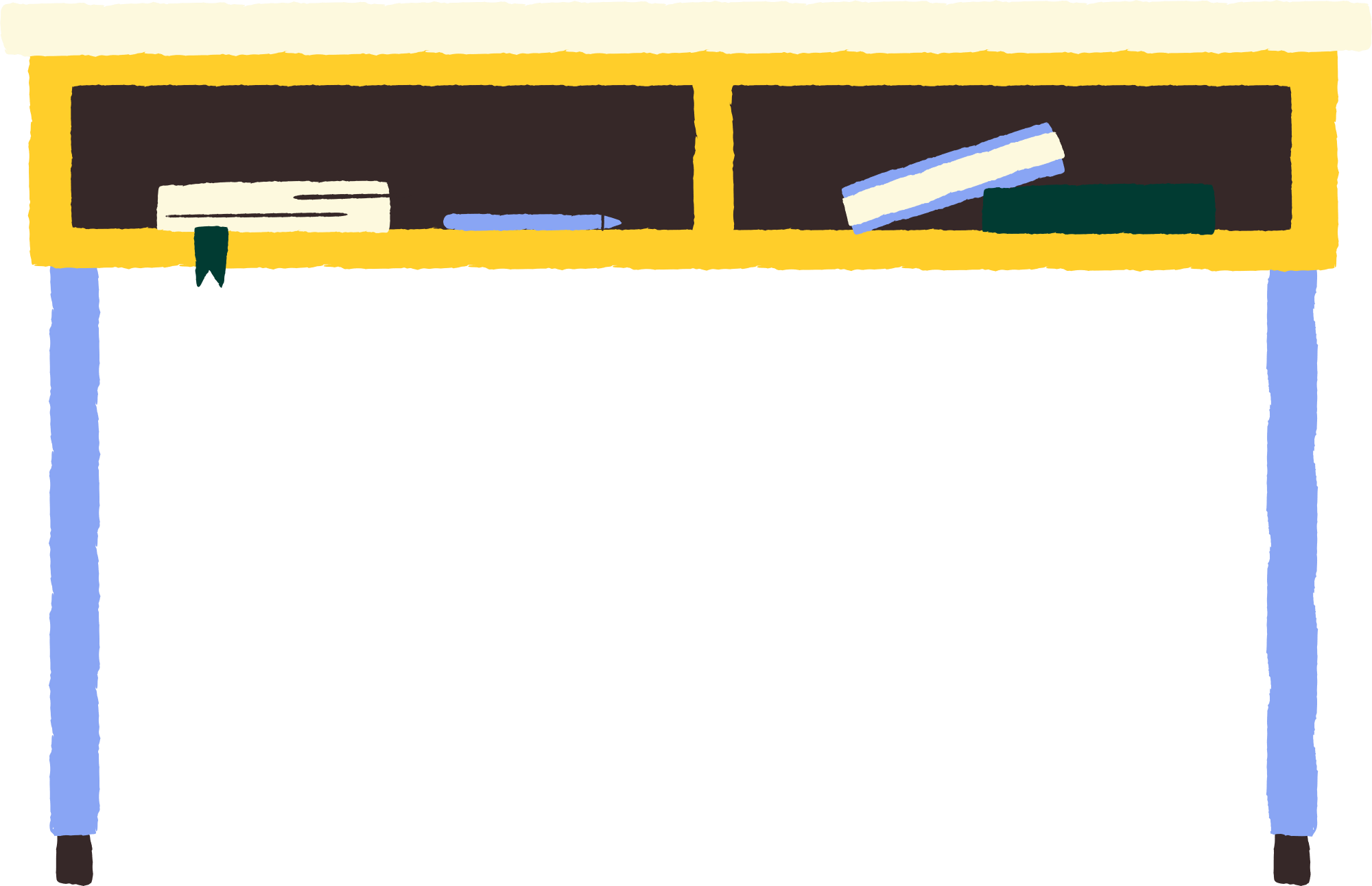 II. NHÂN, CHIA HAI SỐ HỮU TỈ
1. Quy tắc nhân, chia hai số hữu tỉ
HĐ4
a)
b)
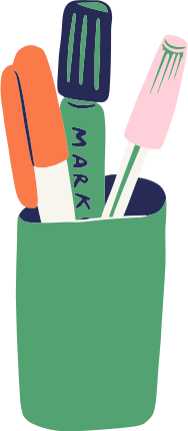 c)
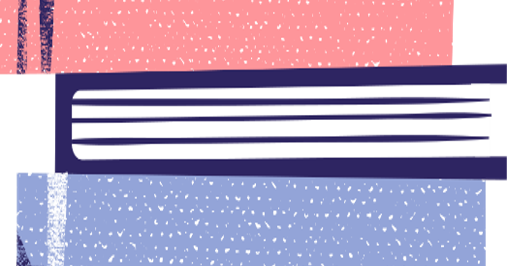 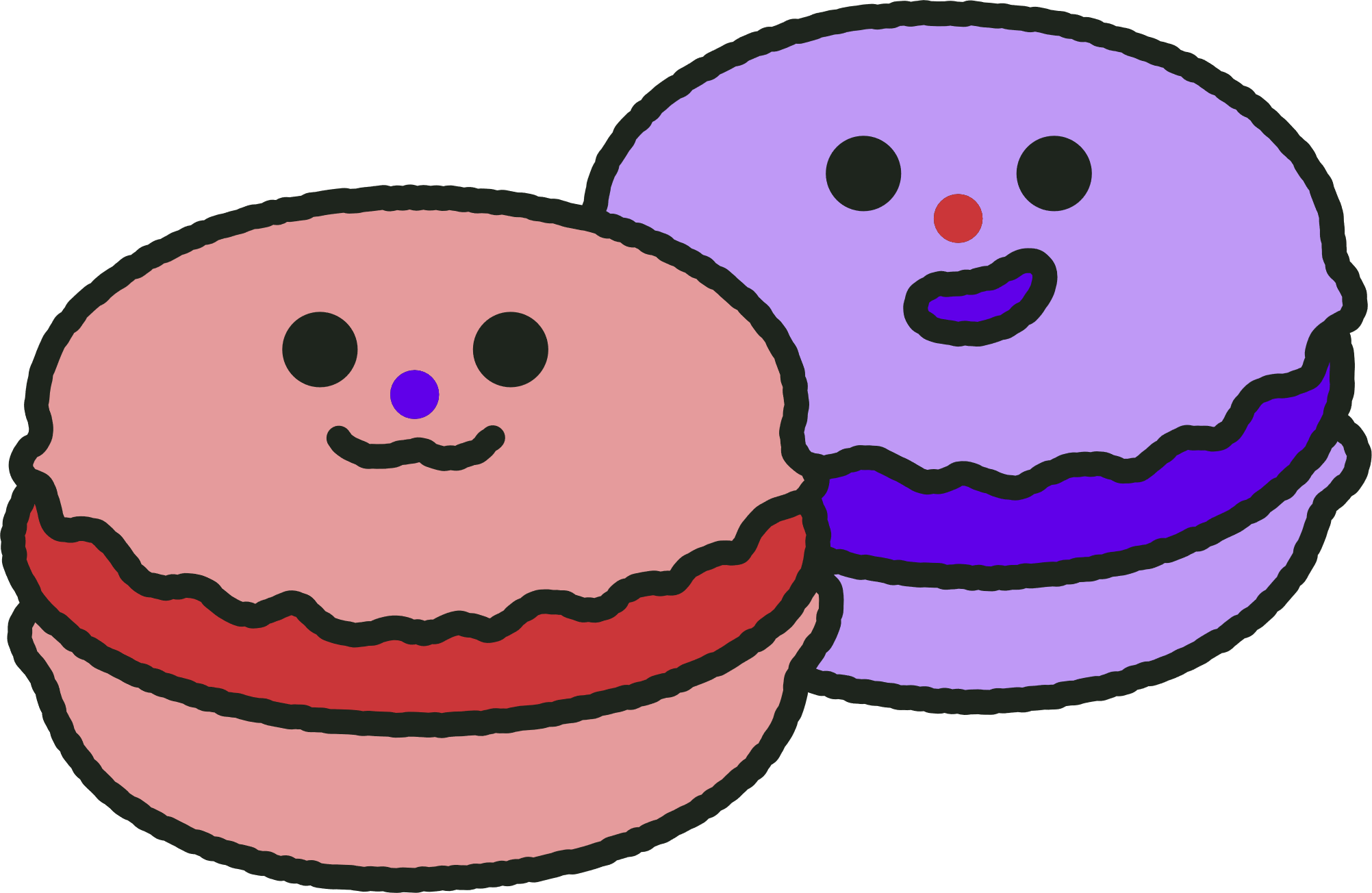 Nhận xét
Vì mọi số hữu tỉ đều được viết dưới dạng phân số nên ta có thể nhân, chia hai số hữu tỉ bằng cách viết chúng dưới dạng phân số rồi áp dụng quy tắc nhân, chia phân số. 
Khi hai số hữu tỉ cùng viết ở dạng số thập phân (với hữu hạn chữ số khác 0 ở phần thập phân) thì ta có thể nhân, chia hai số đó theo quy tắc nhân, chia số thập phân.
Ví dụ 4
Tính
a)
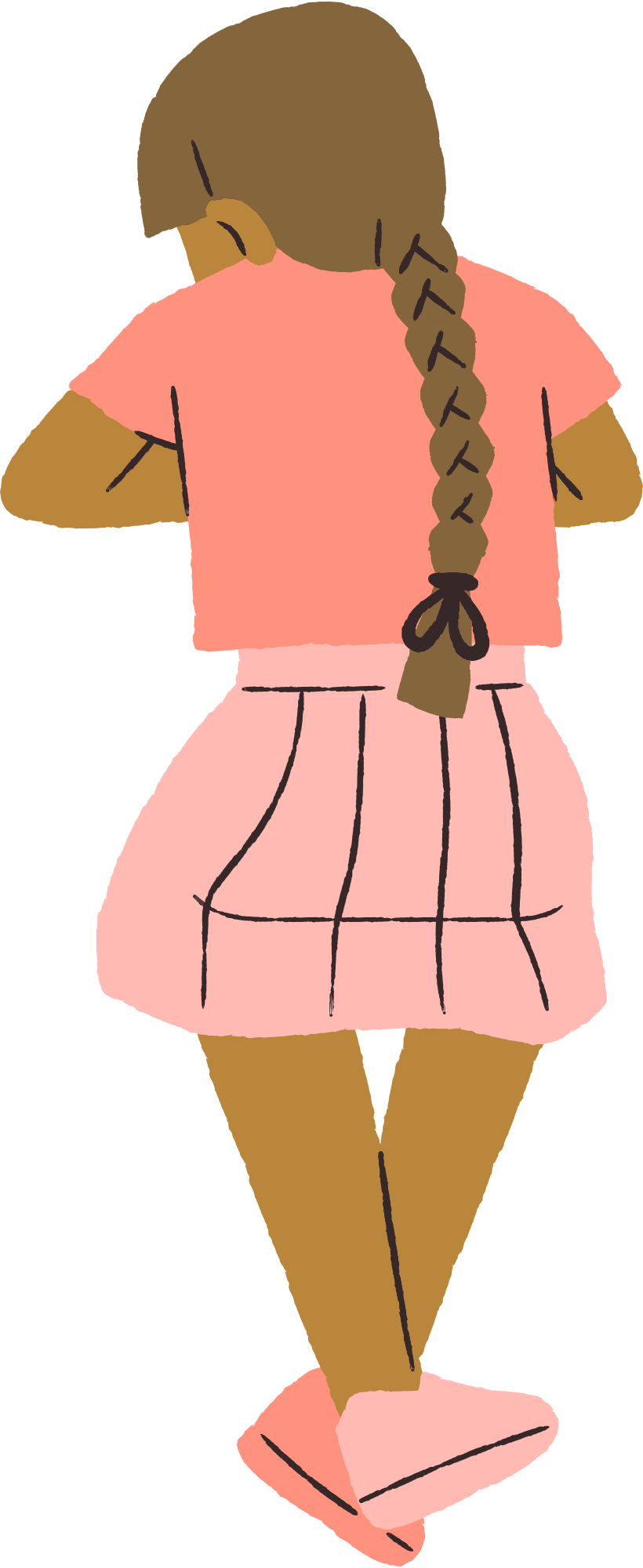 b)
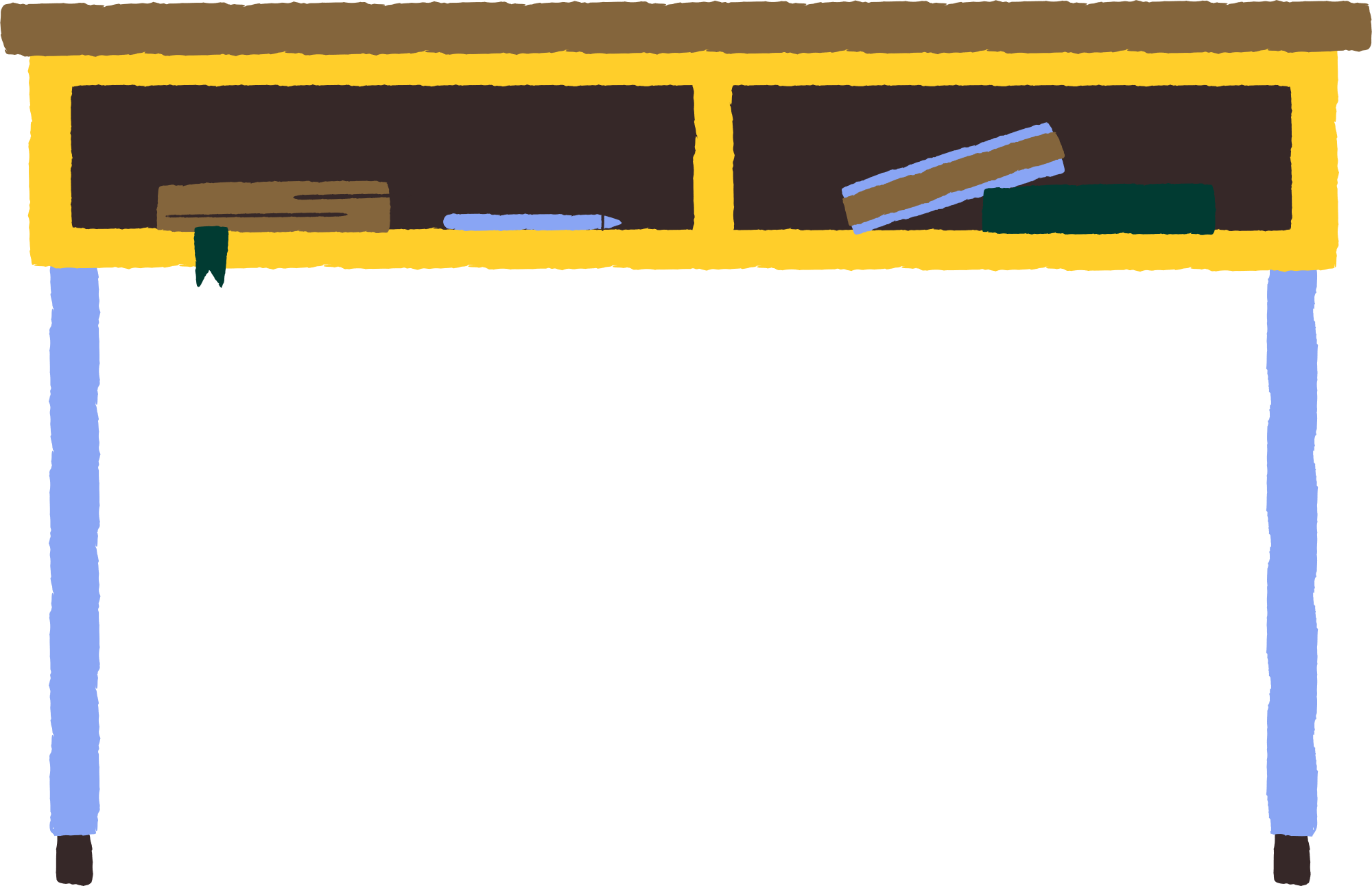 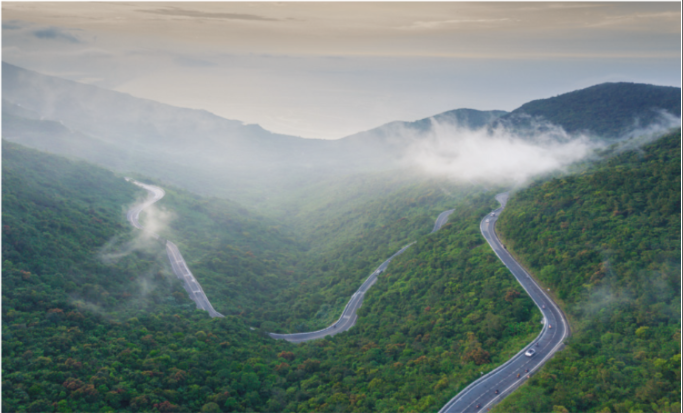 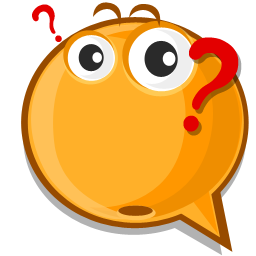 Luyện tập 4
Độ dài đèo Hải Vân là:
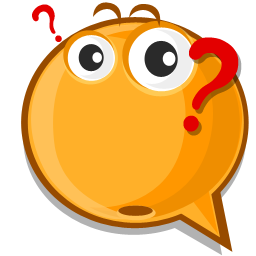 Luyện tập 5
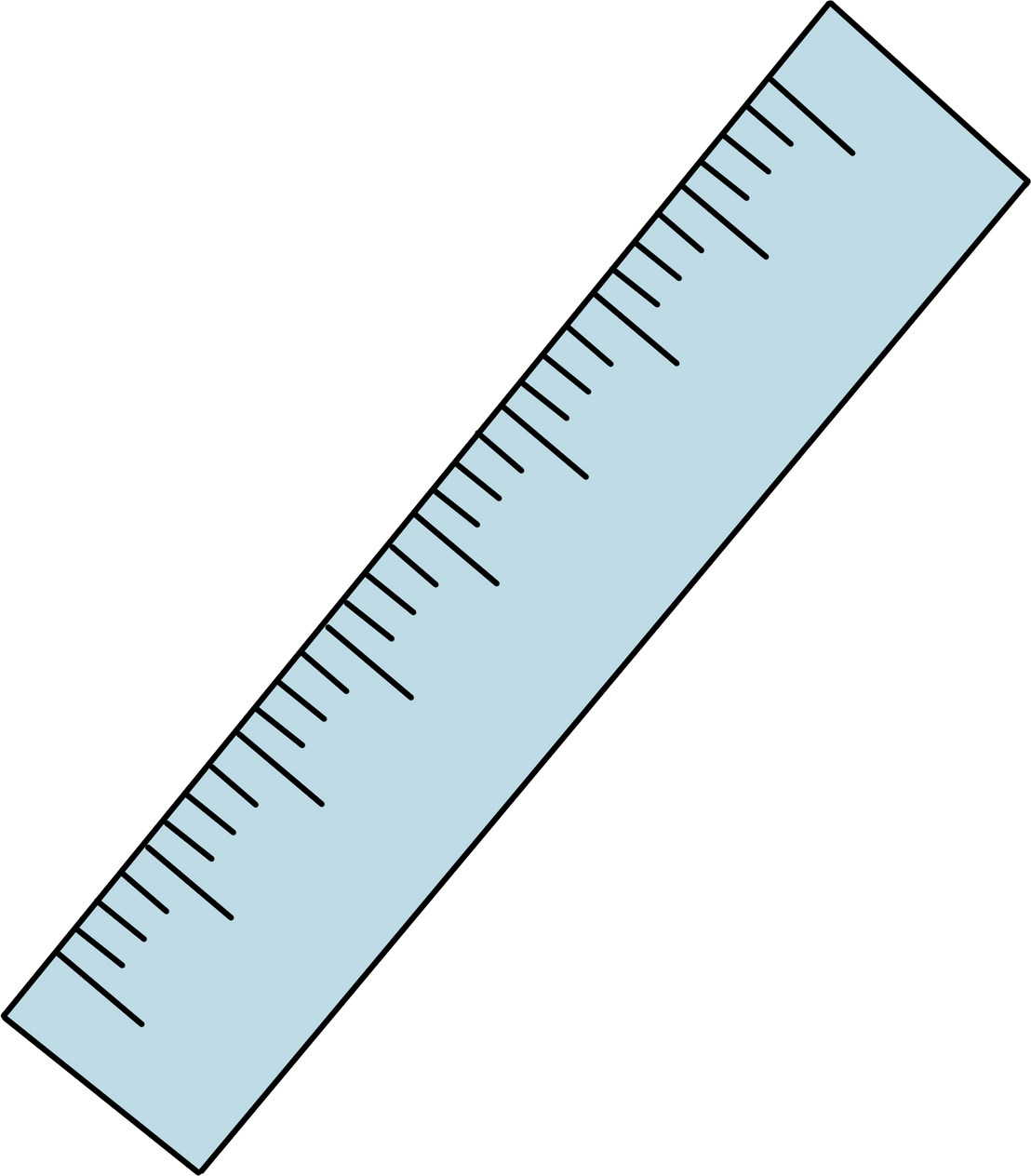 Giải
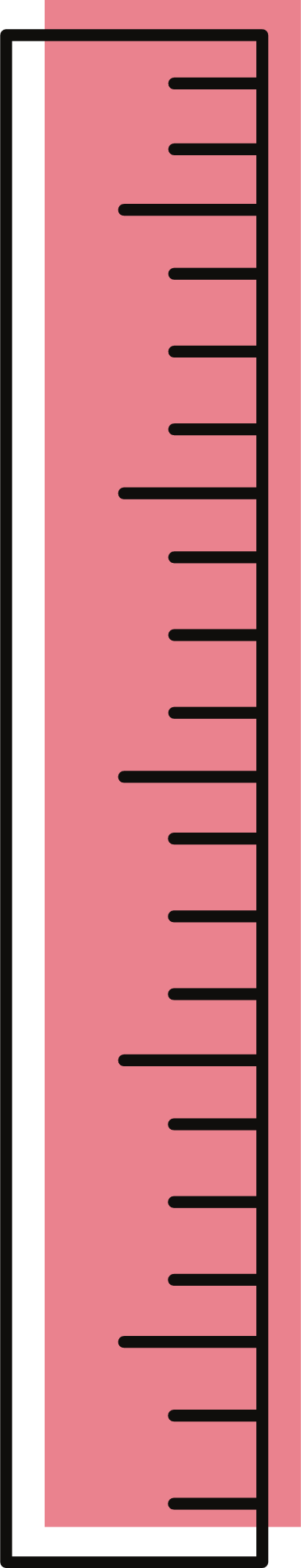 2. Tính chất của phép nhân các số hữu tỉ
a) Tính chất
HĐ5
Giao hoán
Kết hợp
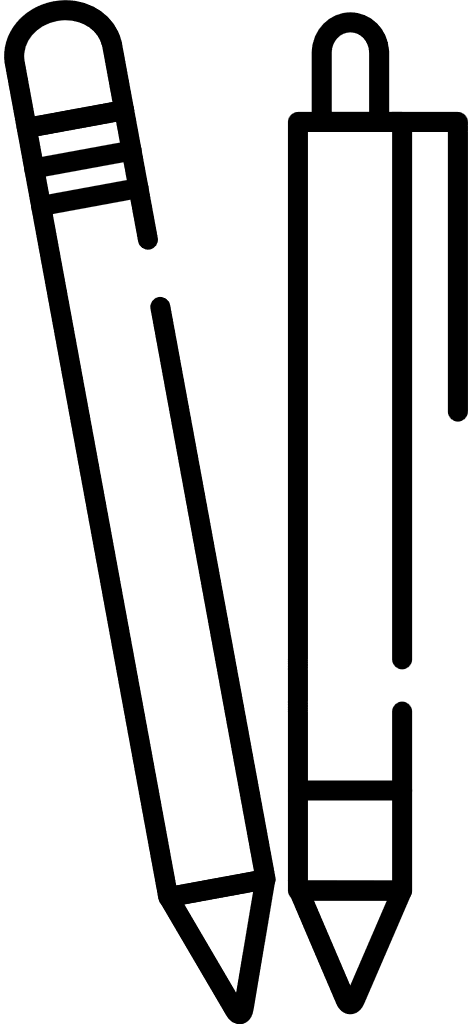 Nhân với số 1
Phân phối giữa phép nhân với phép cộng và phép trừ
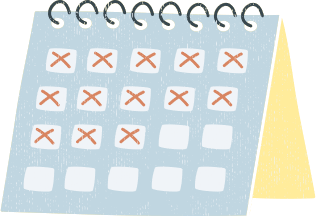 Nhận xét
Giống như phép nhân các số nguyên, phép nhân các số hữu tỉ cũng có các tính chất giao hoán, kết hợp, nhân với số 1, phân phối của phép nhân đối với phép cộng và phép trừ.
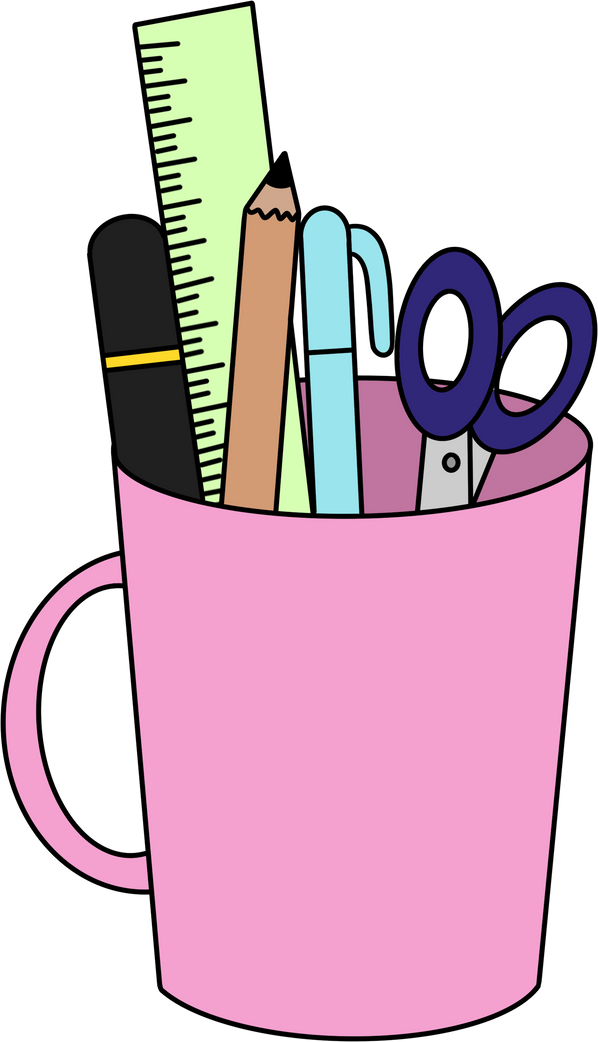 Ví dụ 5
Tính một cách hợp lí
a)
b)
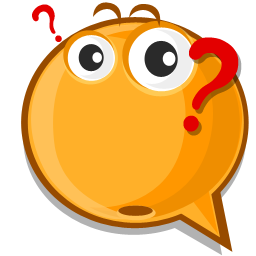 Luyện tập 6
Tính một cách hợp lí
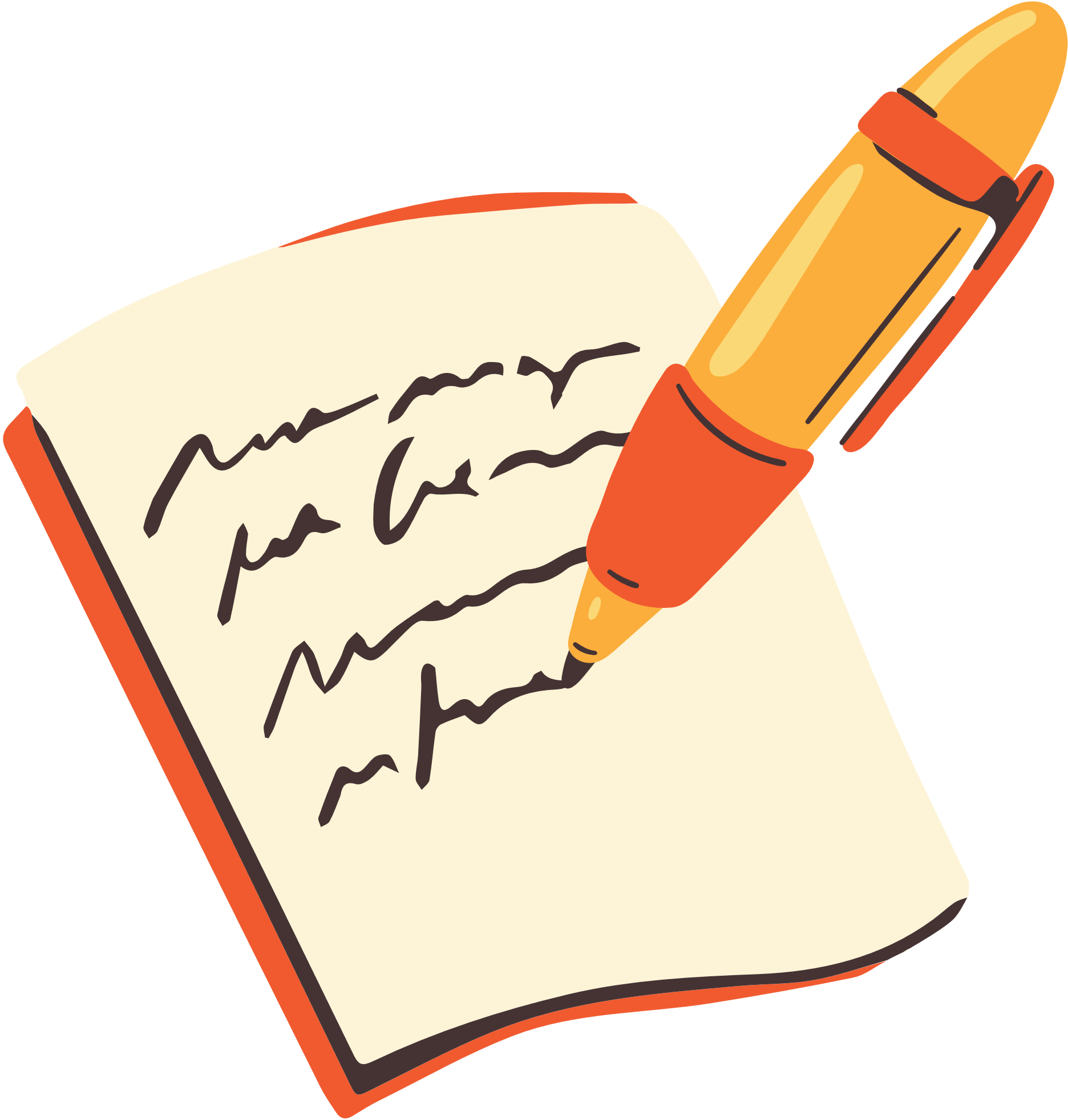 a)
b)
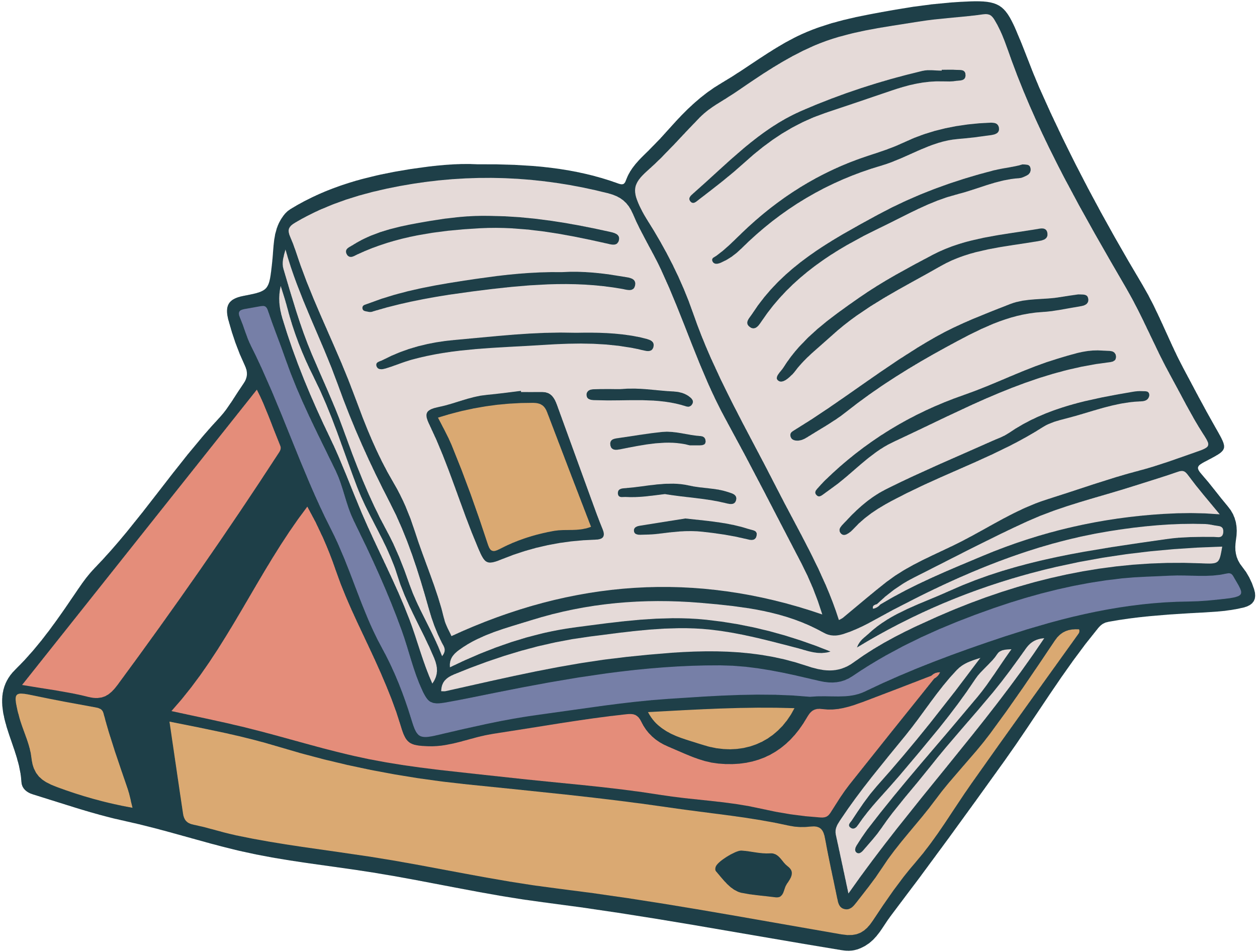 b) Số nghịch đảo
HĐ6
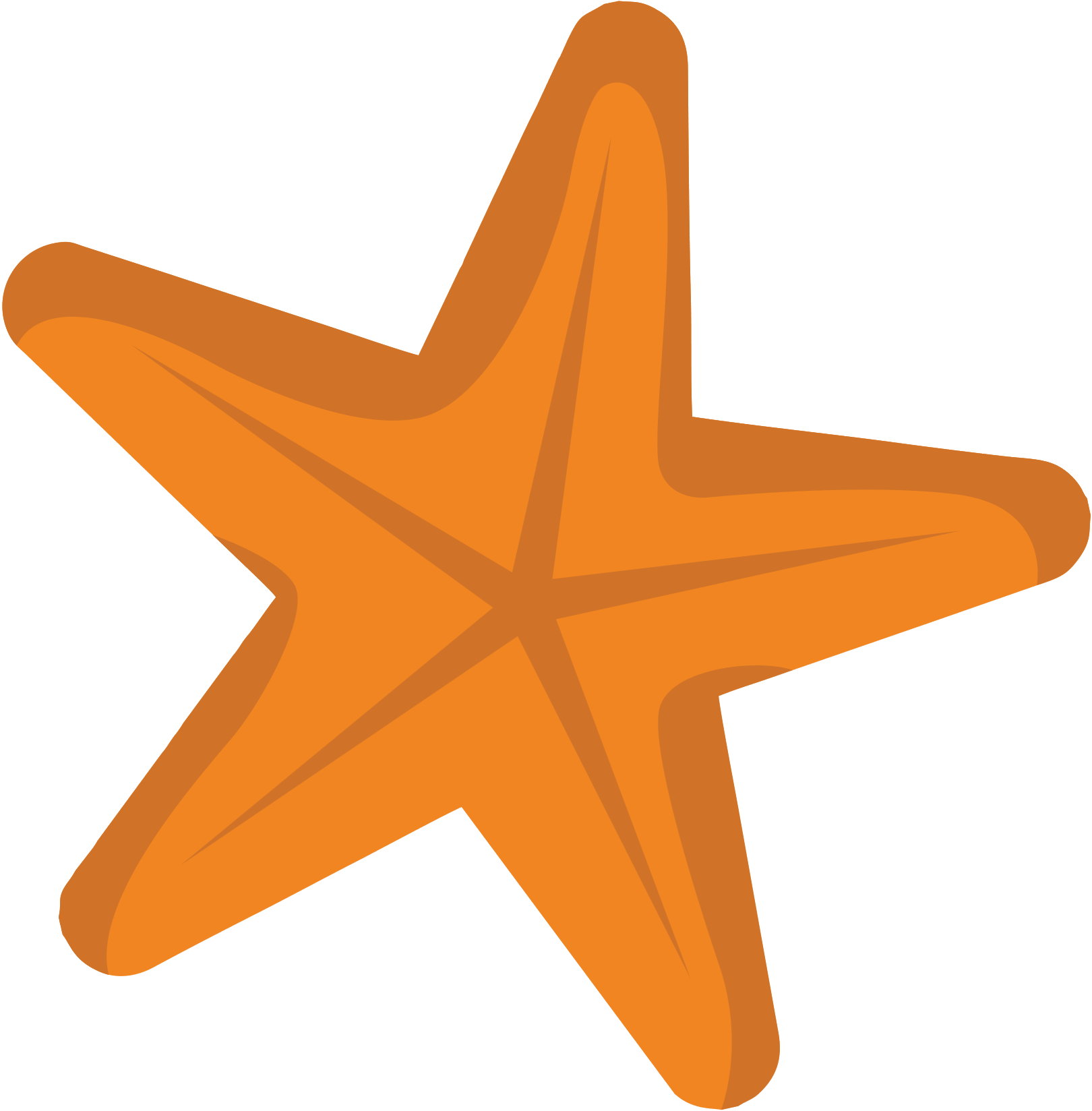 Nhận xét
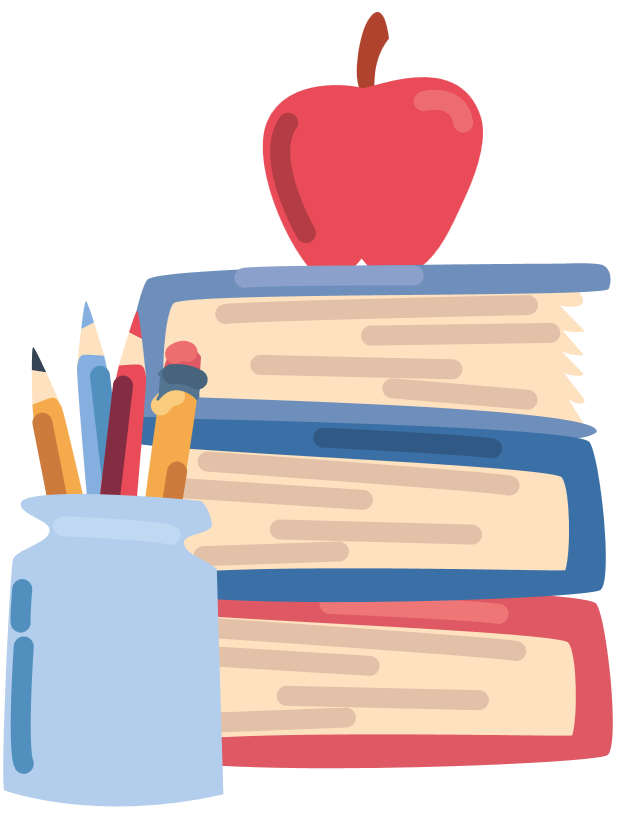 Ví dụ 6
Tìm số nghịch đảo của mỗi số hữu tỉ sau
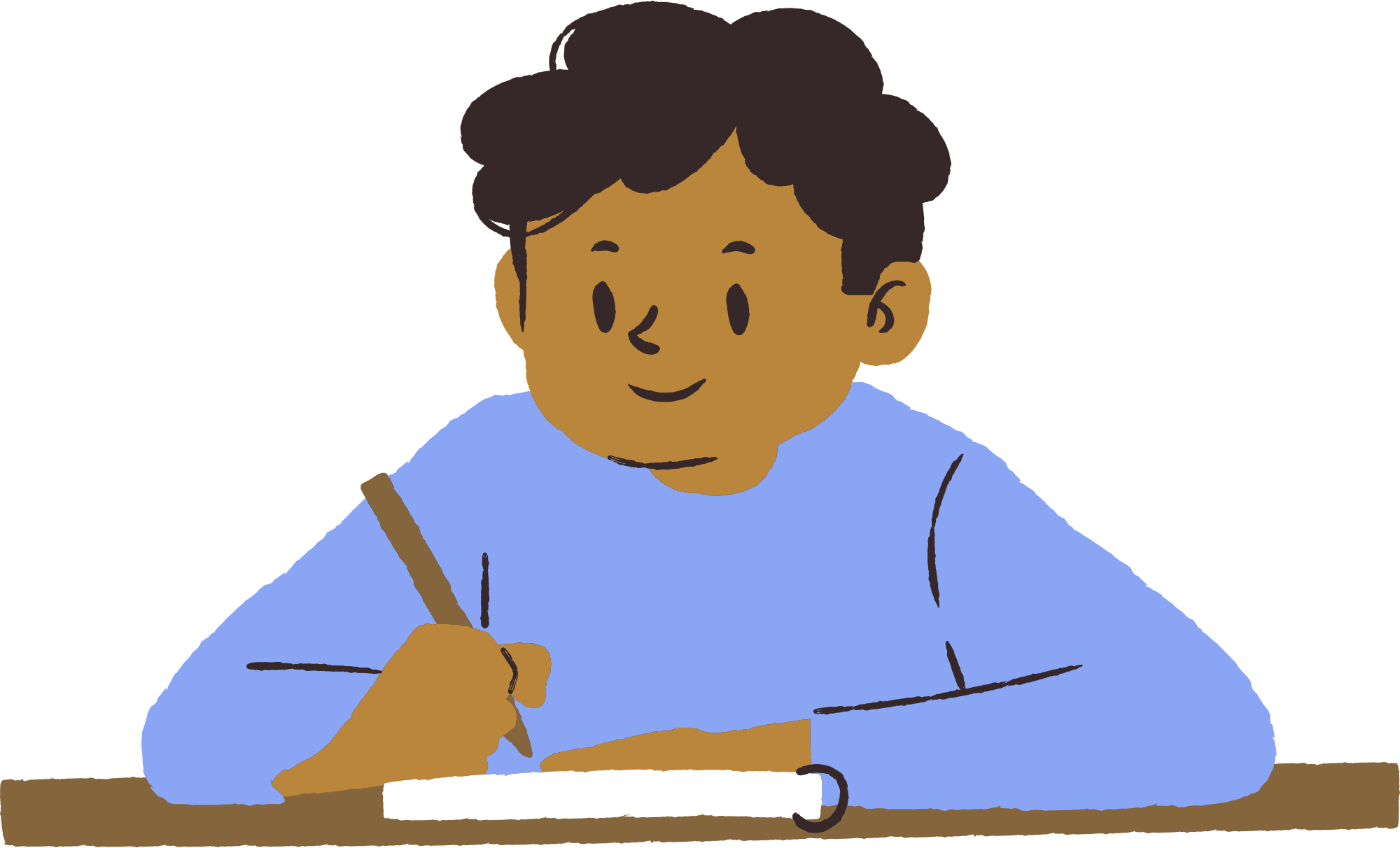 a)
b)
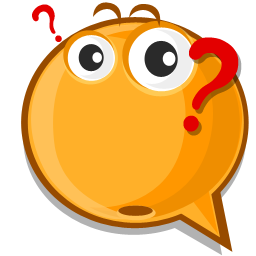 Luyện tập 7
Tìm số nghịch đảo của mỗi số hữu tỉ sau
a)
b)
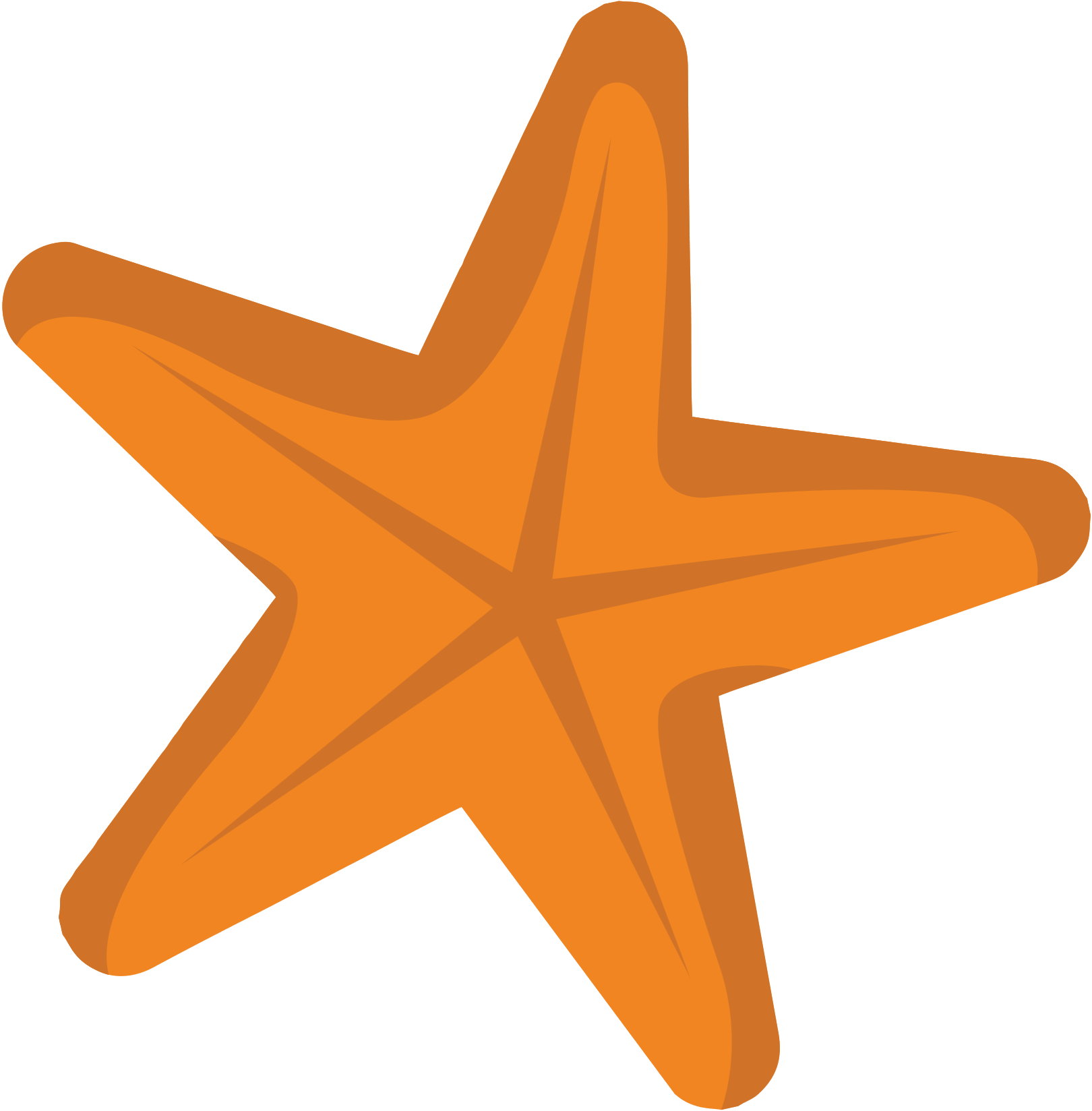 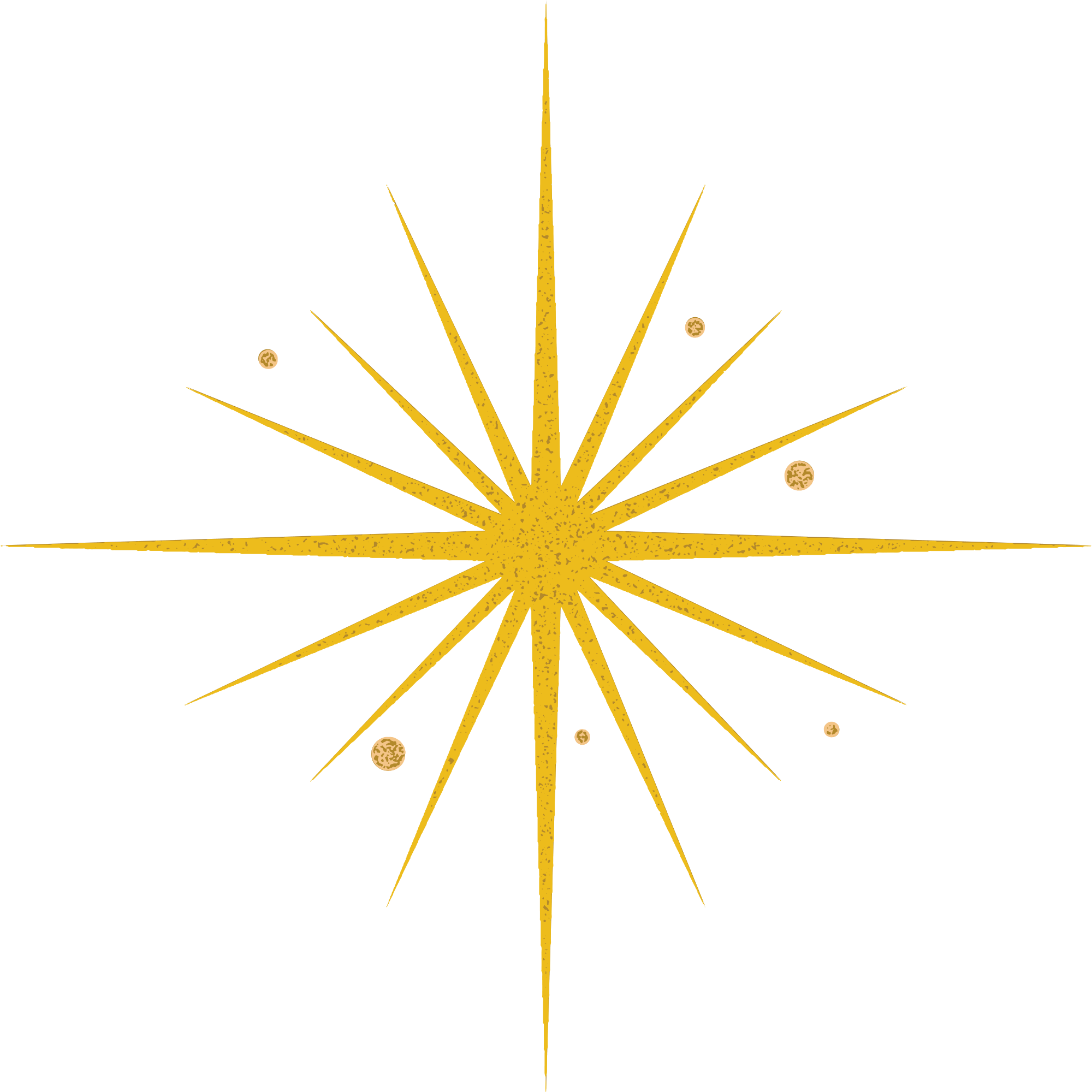 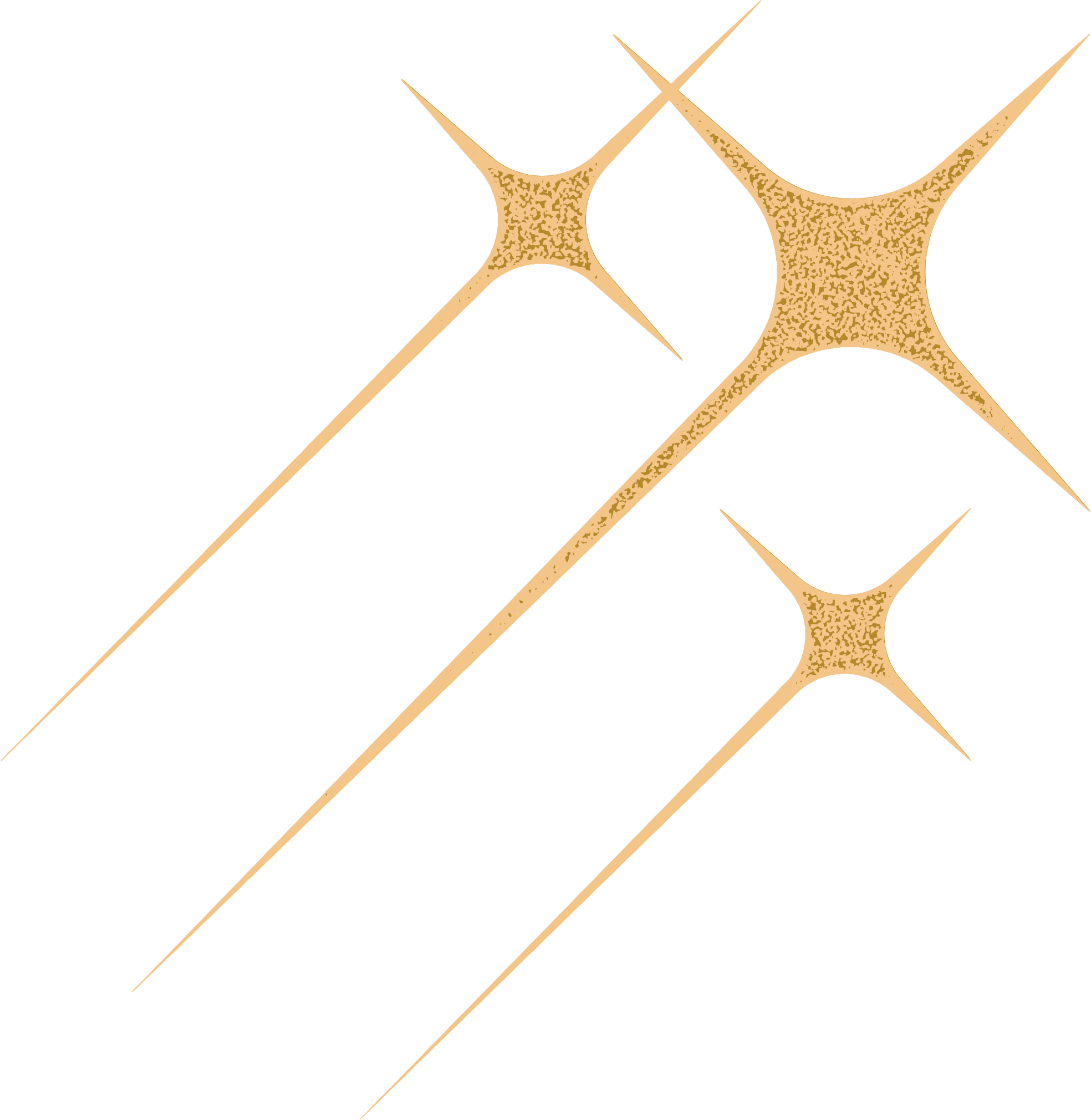 HƯỚNG DẪN VỀ NHÀ
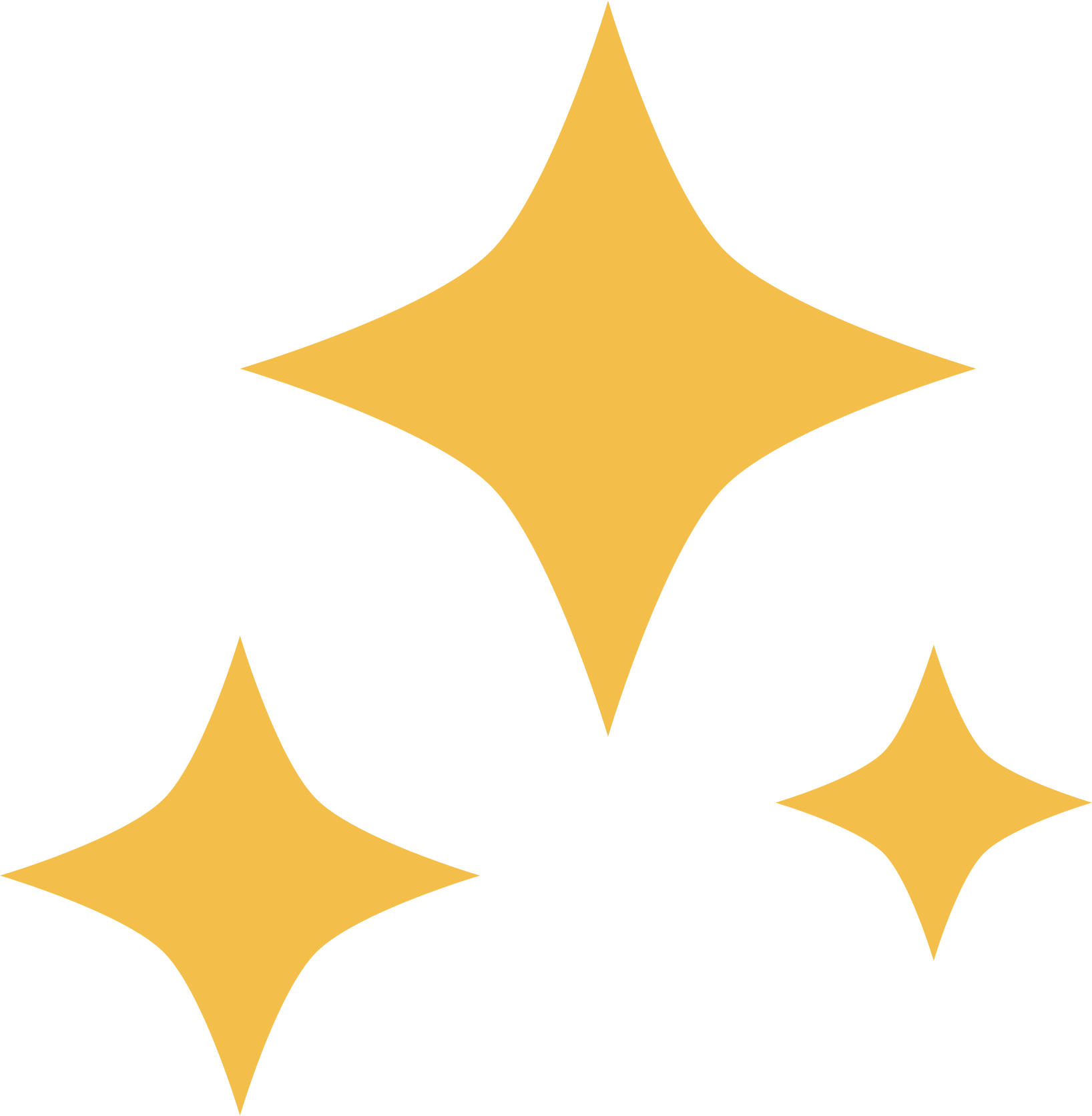 Chuẩn bị bài mới “Phép tính luỹ thừa với số mũ tự nhiên của một số hữu tỉ”.
Ôn lại kiến thức đã học trong bài
Hoàn thành các bài tập trong SBT
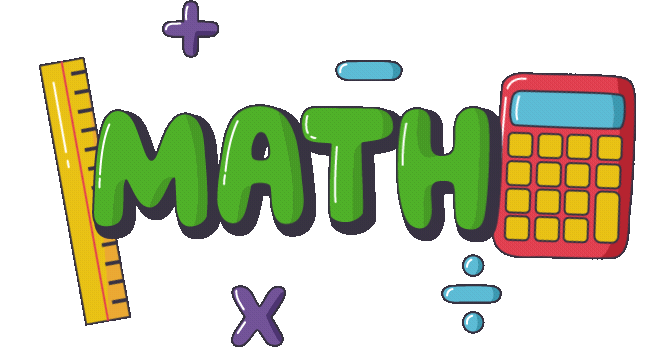 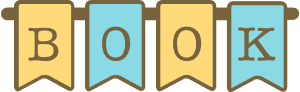 CẢM ƠN CÁC EM ĐÃ LẮNG NGHE BÀI GIẢNG!
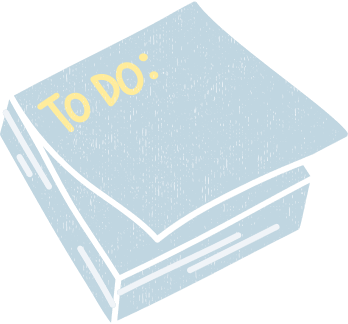 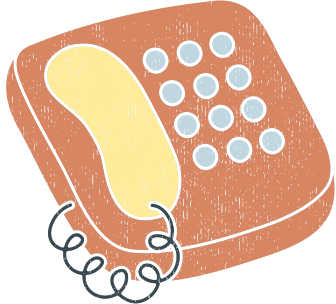